A sharing Church
Acts 4:32-37
All the believers were one in heart
    and mind…
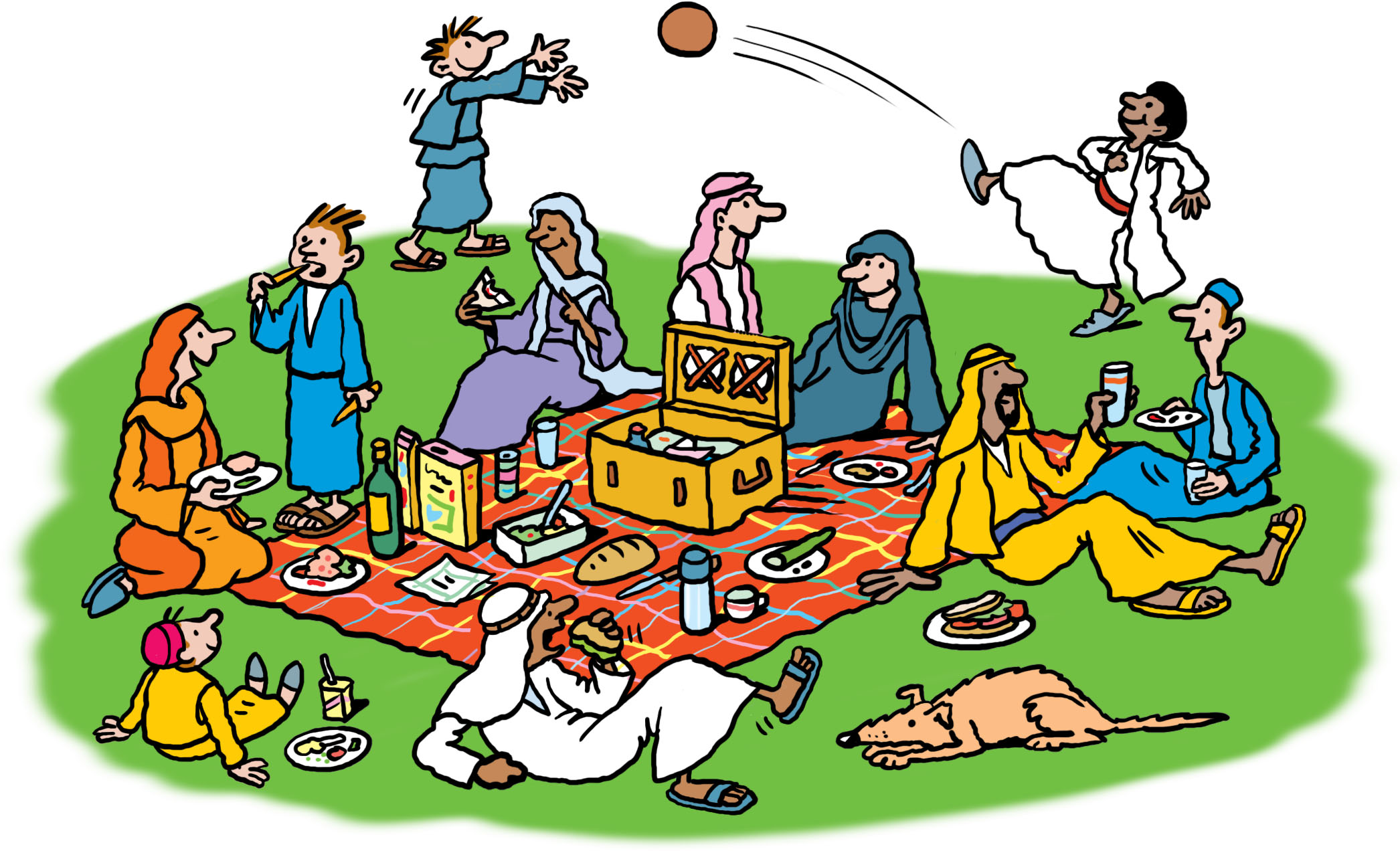 they 
shared 
everything 
they had.
With great power 
the apostles continued to testify
to the
resurrection
of the
Lord Jesus, 

and much grace was upon them all.
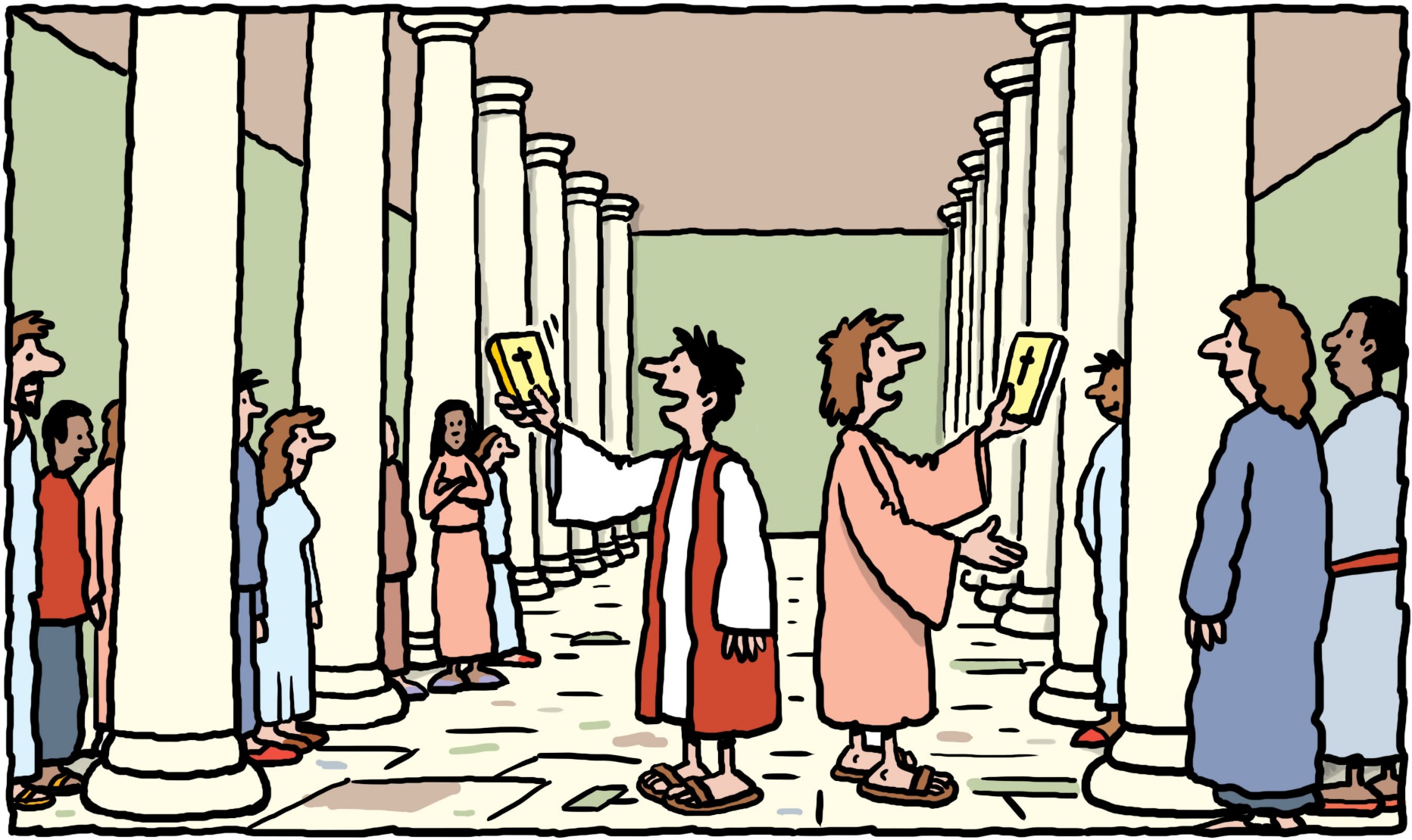 There were no needy persons among them,
for
from time to time
those who owned             
lands or houses 
                      sold them,
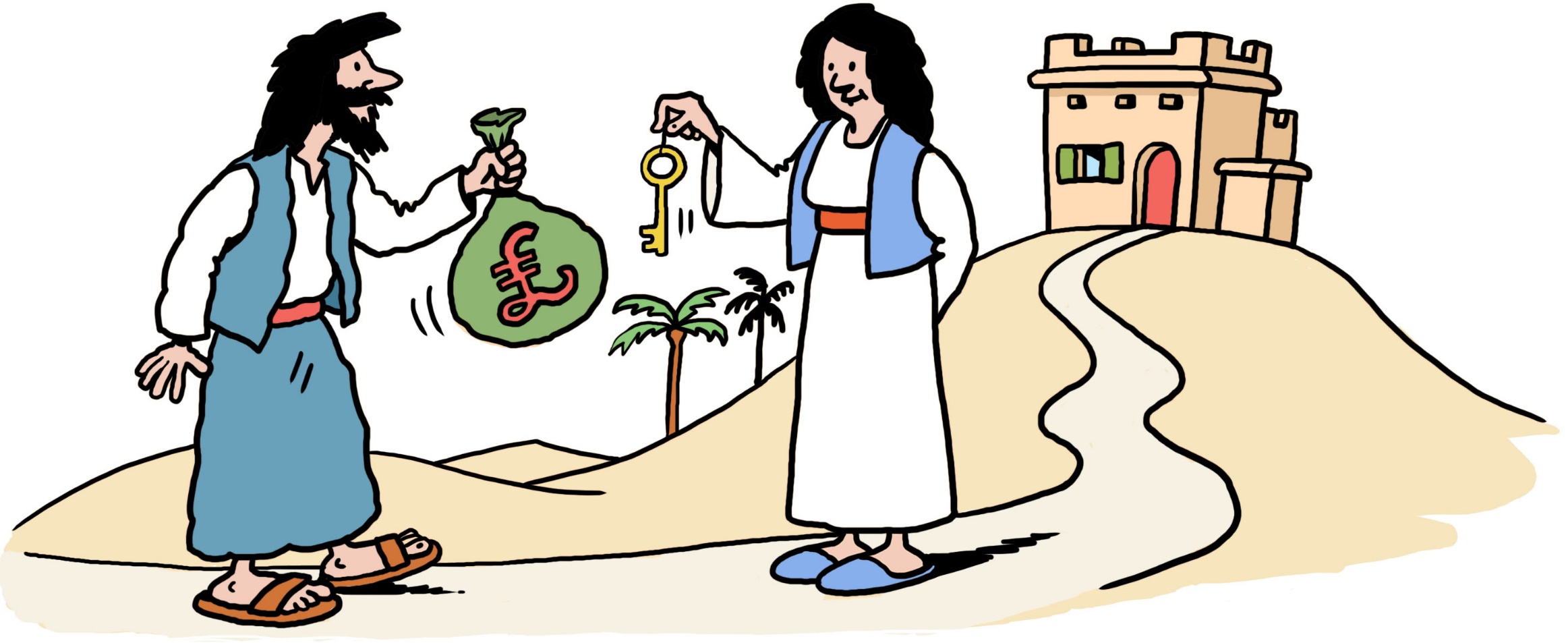 brought the money from the sales 
 and put it at the apostles’ feet,
and
it was distributed
to all who had need.
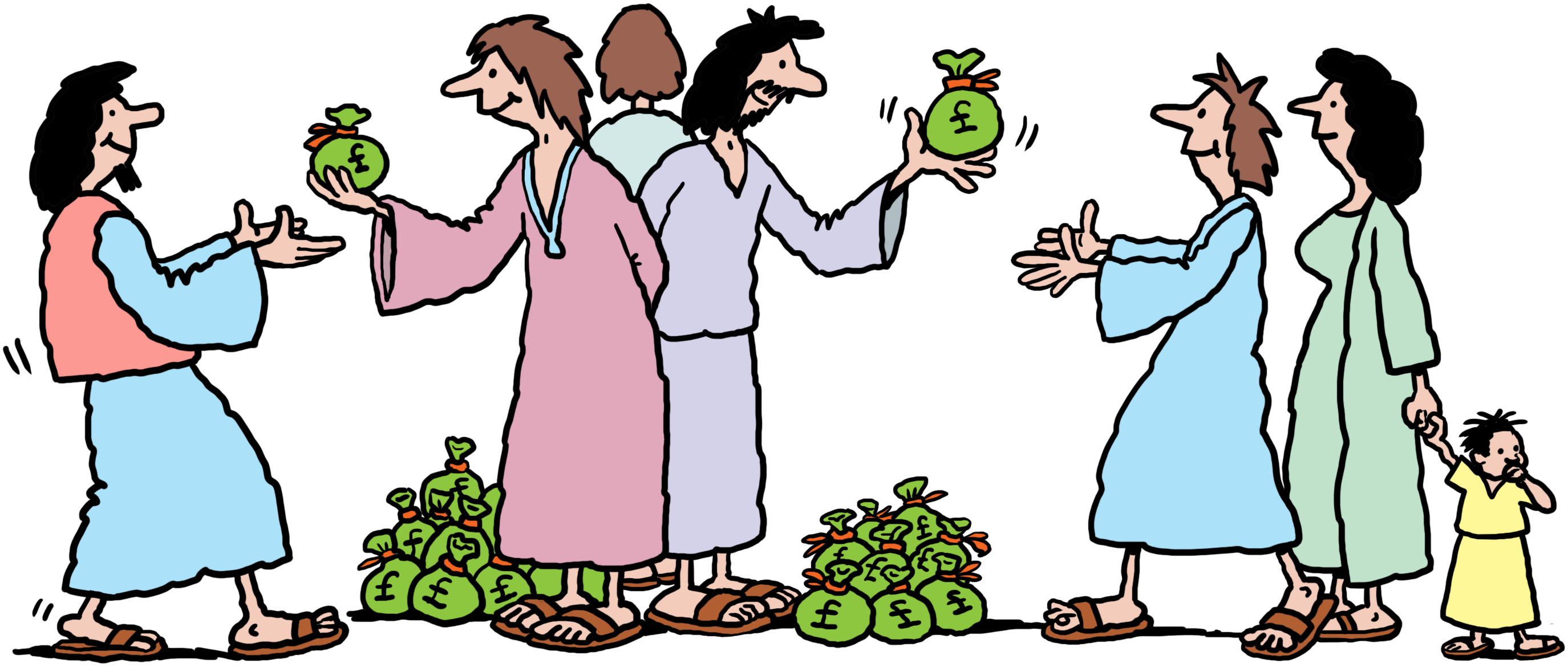 Joseph, 
  a Levite from Cyprus, whom the apostles called

 Barnabus 
(which means Son of Encouragement),
  
      sold a field he owned,
brought the money
and put it at the
apostles’ feet.
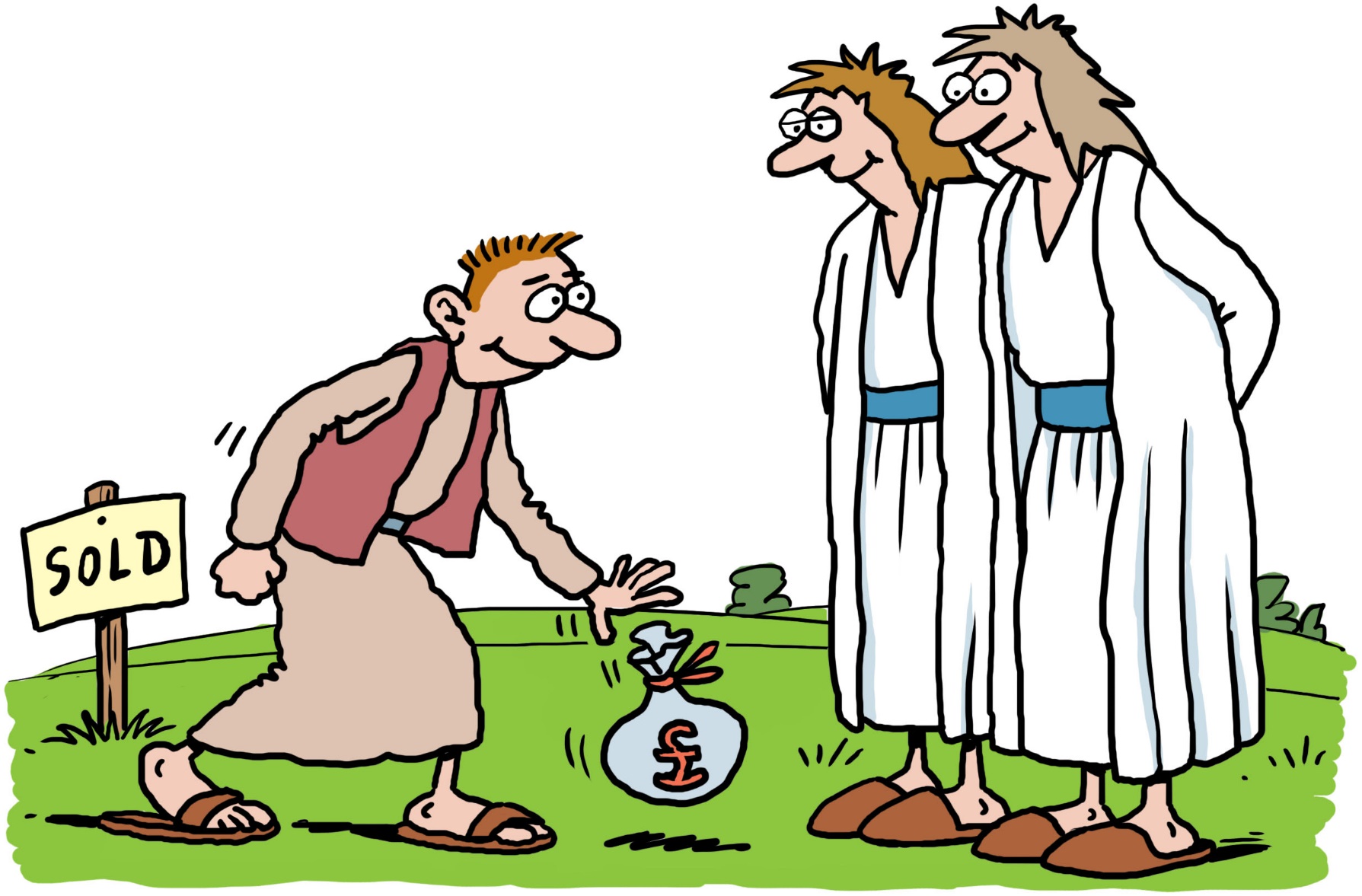 Illustrations by Ellis Nadler